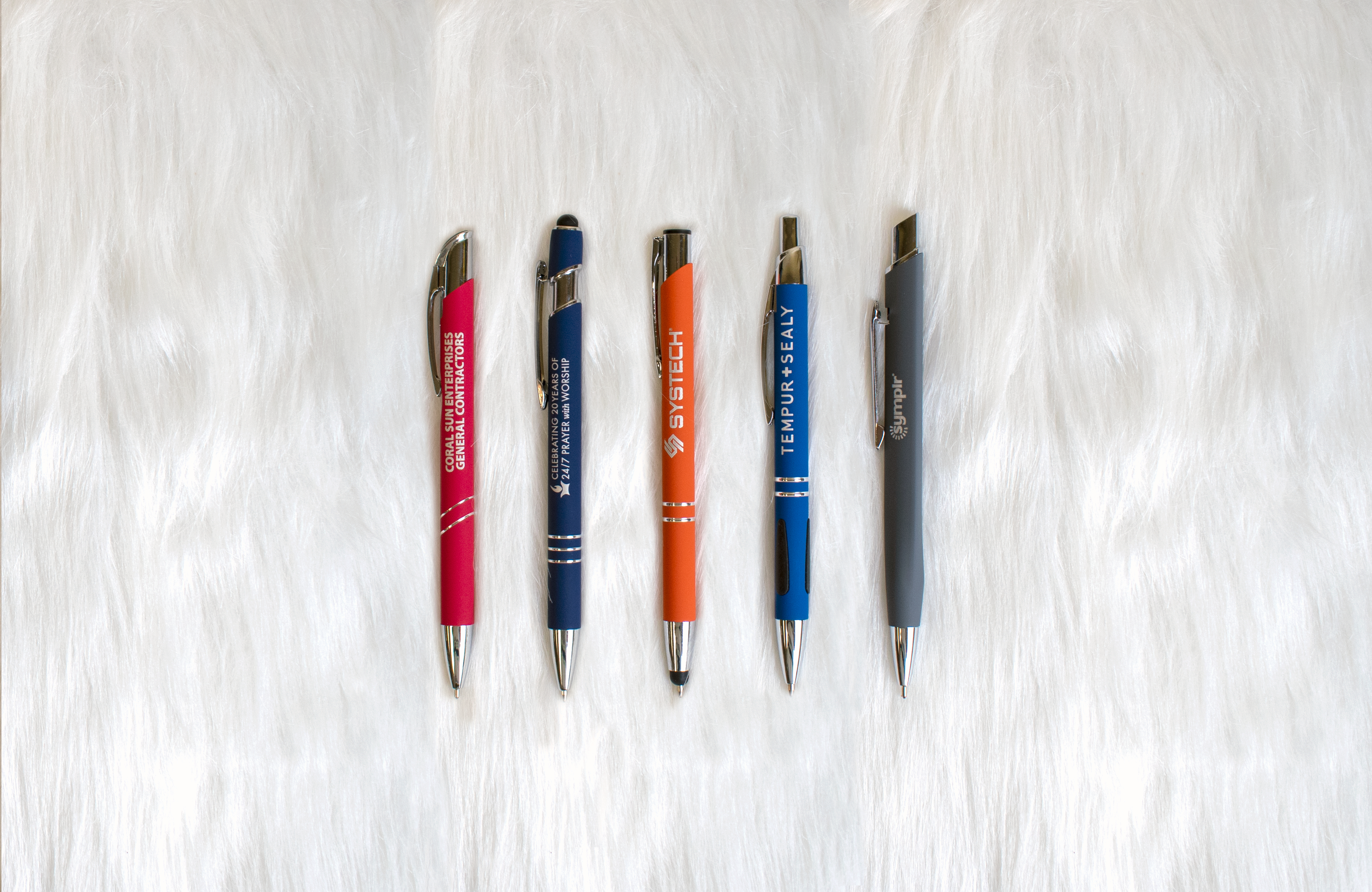 A
B
C
D
E
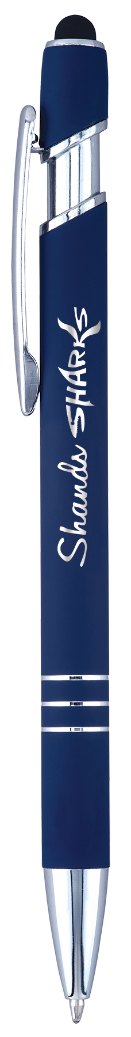 Comfort Pens
Eye-catching metal pens with a velvety finish for comfortable writing.
A. New 634 Top Cat® Comfort
D. 627 Vienna® Comfort
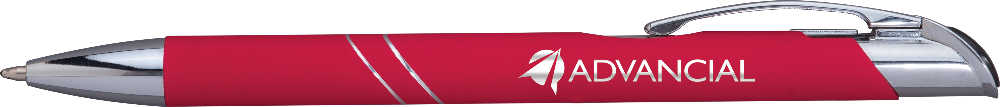 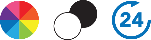 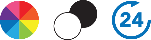 Full Color
Full Color
E. New 692 Trintana Comfort
B. 693 Textari® Comfort Stylus
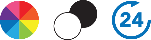 Full Color
C. 677 Sonata  Comfort Stylus
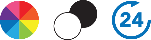 Full Color
ASI 61966   SAGE 50033   UPIC HUBPEN   PPAI 110772    |    781.535.5500   |    hubpen.com
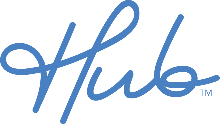 Good through 12/31/19. Laser logo setup $45 (G), FREE straight line imprint. Full color: Available on select styles, additional charges apply. Standard production is five business days. FOB MA. All pricing in USD and subject to change. Complete product information available.